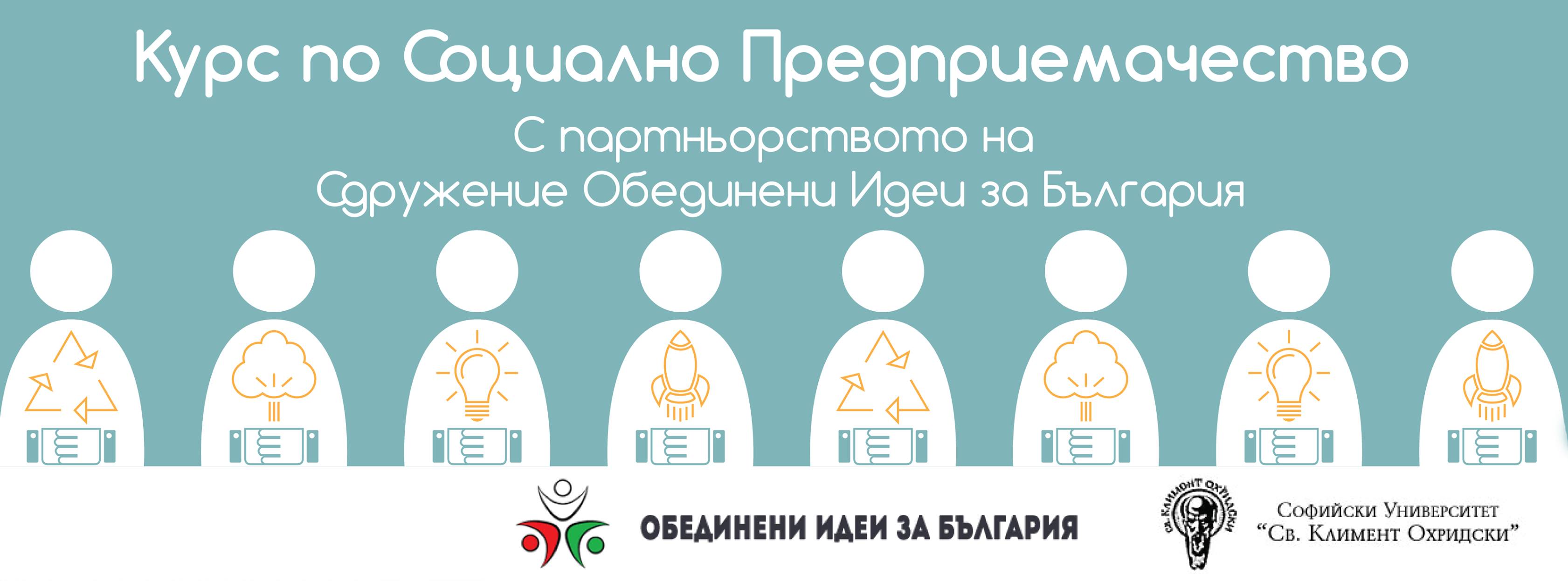 Финална лекция „Управление на растежа“със специалното участие на Endeavor Bulgaria, leading high-impact entrepreneurship movement22.05.2017 18:30, зала 400